宣教关怀：天父, 我们为林传君宣教士感恩。他在滞留家乡牧养教会期间, 忠心地作了美好的福音工作。11月26日, 他与何柯霓宣教士迈入神圣的婚约。恳求祢的大爱充满他们, 一生一世享受婚姻生活, 同心同行。又求圣灵恩膏他们, 被教会差遣长期宣教,能勇往直前, 披荆斩棘, 扩张神国。当他们明年回到尼泊尔, 恳求耶和华沙龙看顾他们,平安抵达, 顺利安顿, 特别恩待新婚的何柯霓宣教士, 能适应尼泊尔的风土人情与寒冷的天气。我们奉主耶稣基督圣名, 祝福林传君与何柯霓, 幸福美满, 成为尼泊尔信徒的榜样, 阿们。
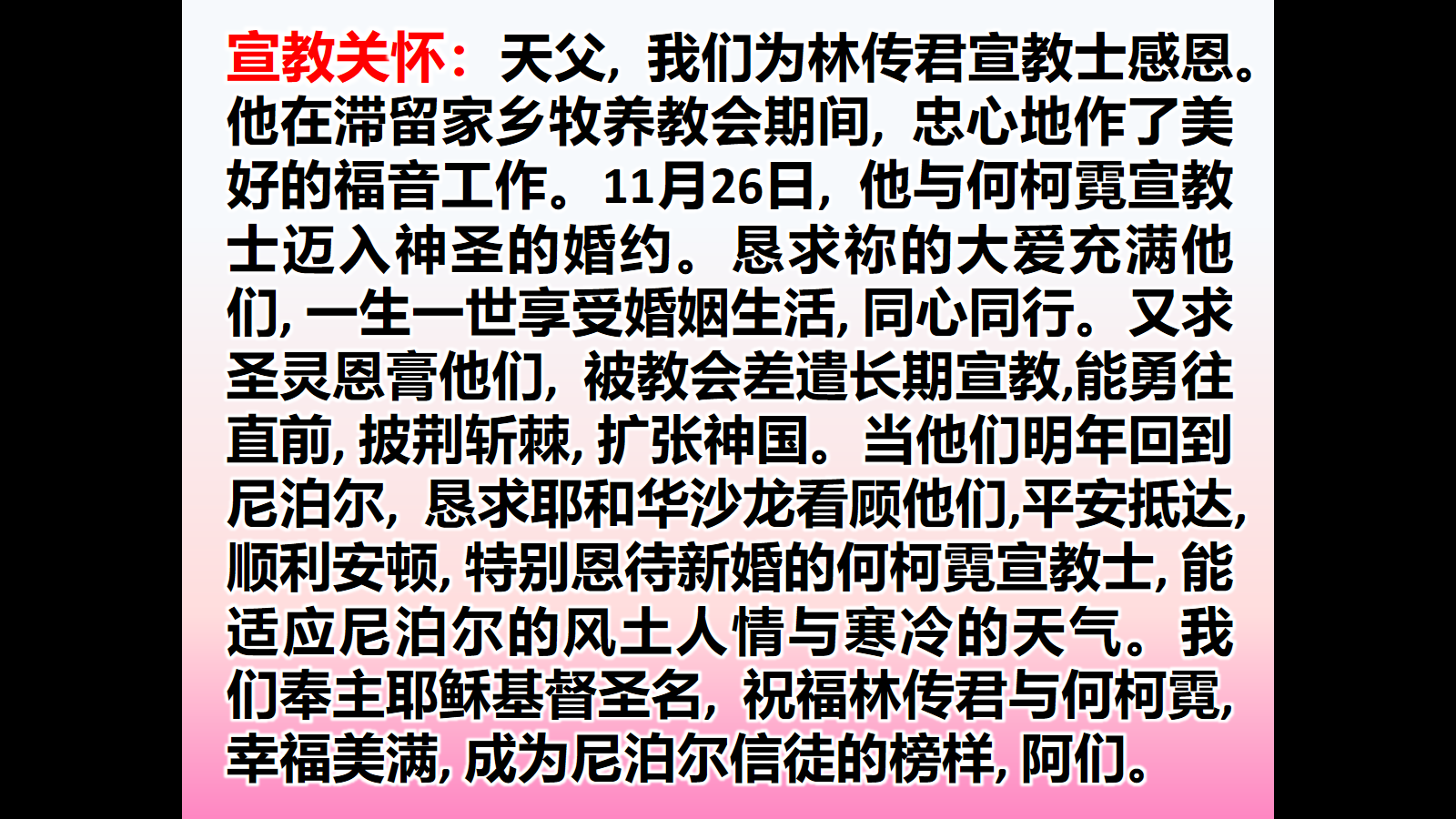